МИНОБРНАУКИ РОССИИ
 Федеральное государственное бюджетное образовательное учреждение
высшего образования
 «САНКТ-ПЕТЕРБУРГСКИЙ ГОСУДАРСТВЕННЫЙ АРХИТЕКТУРНО-СТРОИТЕЛЬНЫЙ УНИВЕРСИТЕТ»
НАСТАВНИЧЕСТВО КАК КЛЮЧЕВОЙ ИНСТРУМЕНТ ПОДГОТОВКИ КАДРОВ
ВЫПОЛНИЛ:
БИННАТЛИ НАДЖАФ
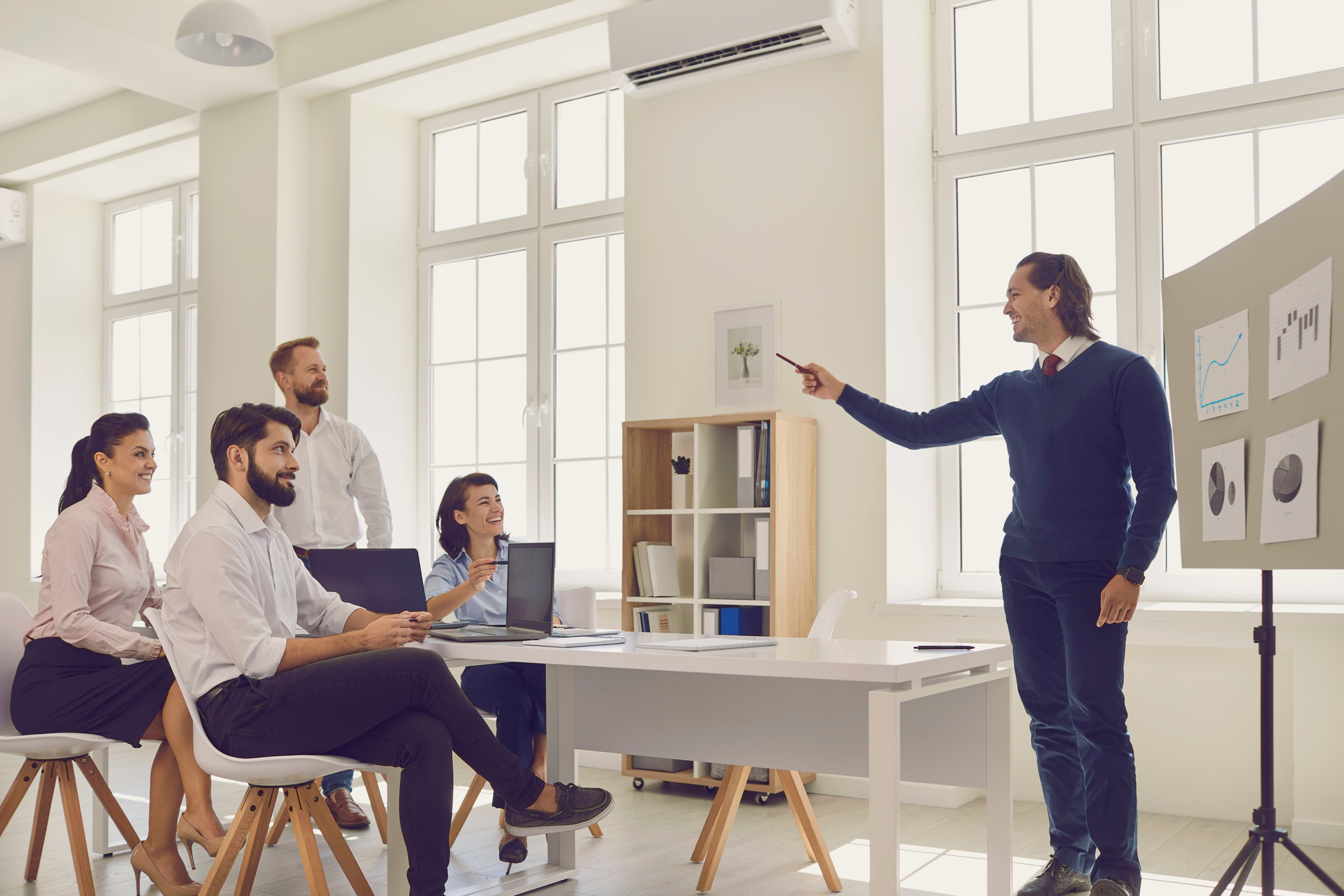 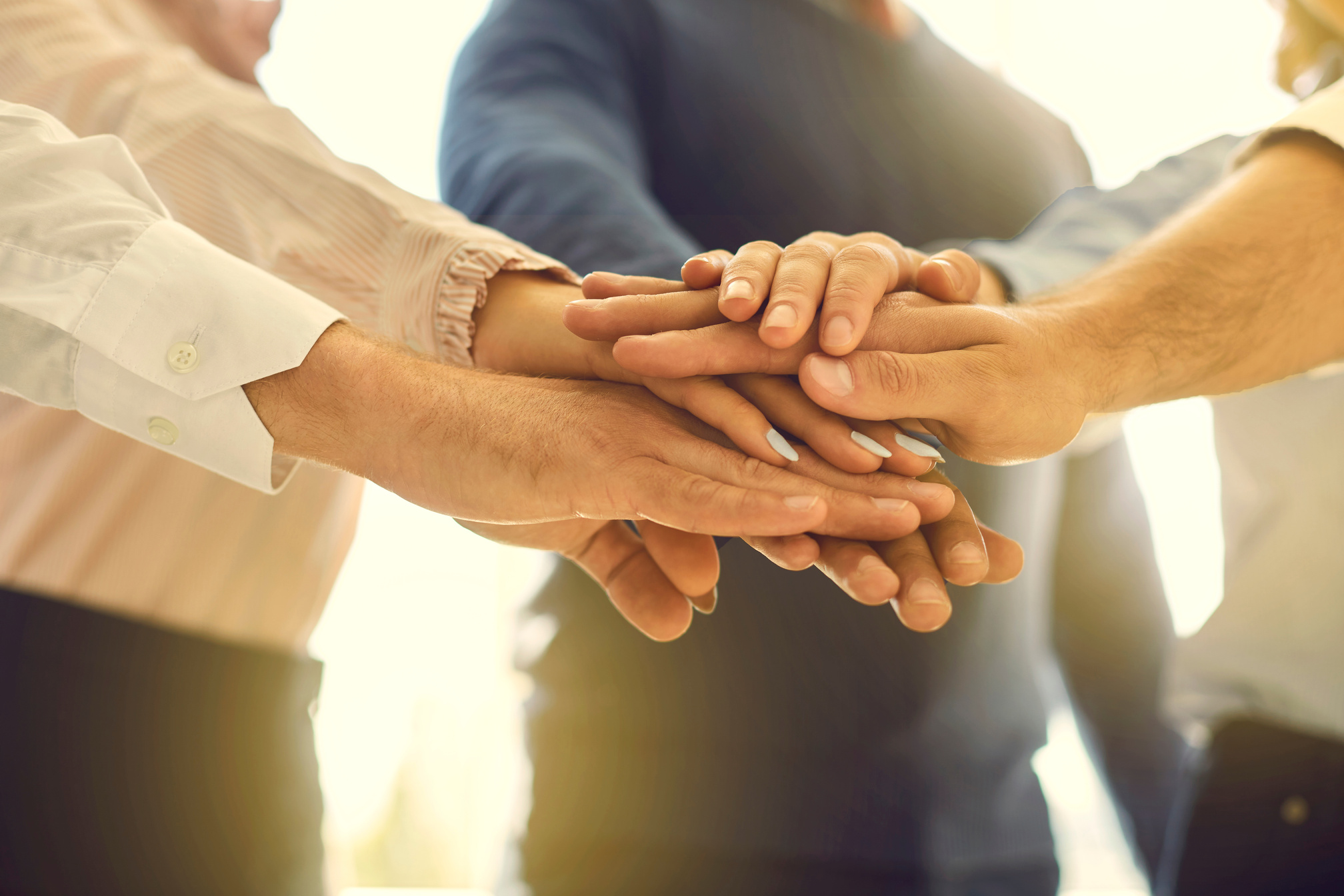 НАСТАВНИЧЕСТВО
Наставничество - комплексная систему взаимодействия, объединяющую образовательные, профессиональные и социокультурные функции. 
Его универсальность позволяет адаптировать подход к различным сферам деятельности, обеспечивая передачу знаний и опыта, а также поддержку в личностном и профессиональном развитии.
ДАННЫЕ ИЗ СТАТИСТИКИ
РОЛЬ НАСТАВНИЧЕСТВА
Ускоренная адаптация новых сотрудников к рабочим условиям.
01
Развитие профессиональных компетенций, соответствующих современным требованиям рынка труда.
02
Выявление и развитие сильных сторон подопечных с помощью опытных наставников.
03
Передача негласных знаний, таких как корпоративная культура и взаимодействие с коллегами, клиентами и партнёрами.
04
ПРЕИМУЩЕСТВА И ВЫЗОВЫ
ПРЕИМУЩЕСТВА
ВЫЗОВЫ
Повышение профессионализма кадров
Нехватка квалифицированных наставников
01
Укрепление корпоративной культуры
Сопротивление сотрудников
02
Затраты времени
03
НАСТАВНИЧЕСТВО В СТРОИТЕЛЬНОЙ ОТРАСЛИ
HeadHunter (HH) подсчитали, что дефицит работников в строительной отрасли в 2023 году вырос на 31 процент в сравнении с показателем 2022-го, или примерно на 100 тысяч человек.
GrantThornton: 
предприниматели строительного рынка стали чаще задумываться о поиске квалифицированных сотрудников и развитии персонала. 25% опрошенных заявили, что планируют вкладывать деньги в развитие наставничества, а 23%
МОДЕЛИ НАСТАВНИЧЕСТВА
Групповое наставничество
Наставничество "обратного типа"
Традиционное наставничество
Перекрёстное наставничество
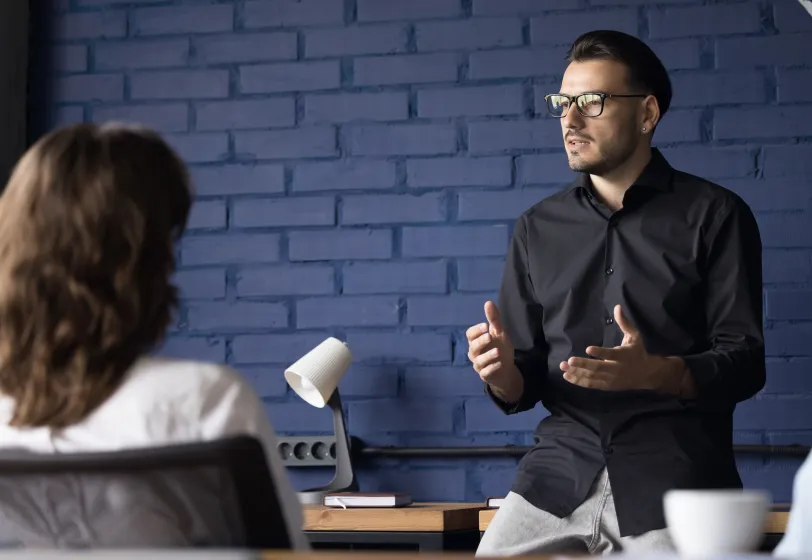 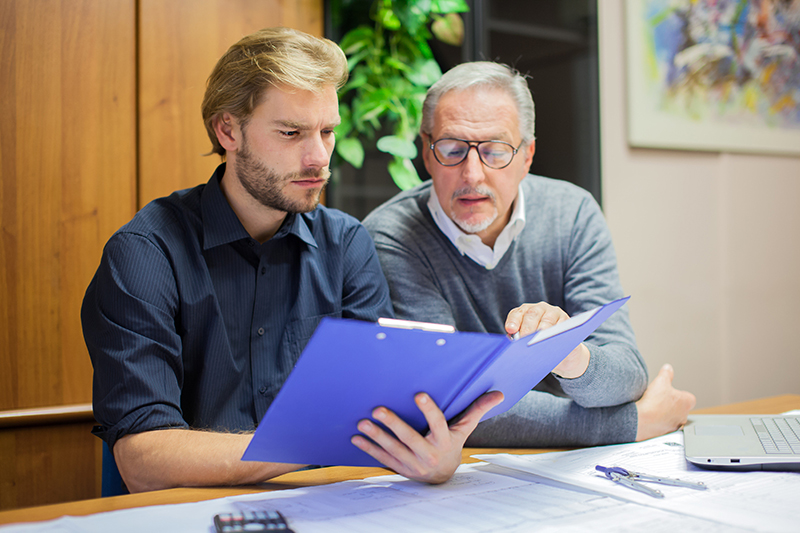 Методология по разработке системы наставничества в строительной организации
01
Четкое определение целей
Выбор наставников
02
Регулярные встречи и обратная связь
03
Использование цифровых инструментов
04
05
Разработка и обучение наставников
06
Мотивация и признание
Трехсторонняя польза наставничества для организации, наставников и подопечных
Обучаемые
Наставников
· Развитие лидерских качеств 
· Признание и статус 
· Личное удовлетворение
· Скорейшая адаптация 
· Профессиональное развитие
· Повышение уверенности
Организация
· Снижение текучести кадров 
· Оптимизация процессов 
· Повышение мотивации